臺 北 市 信 義 區 博 愛 國 民 小 學
臺北市校園繳費系統
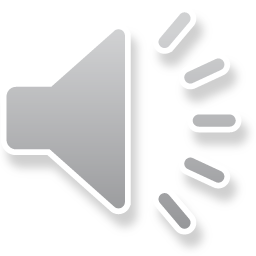 家長端1-1
1.https://eschool.tp.edu.tw/2.按一下「親子帳號綁定」
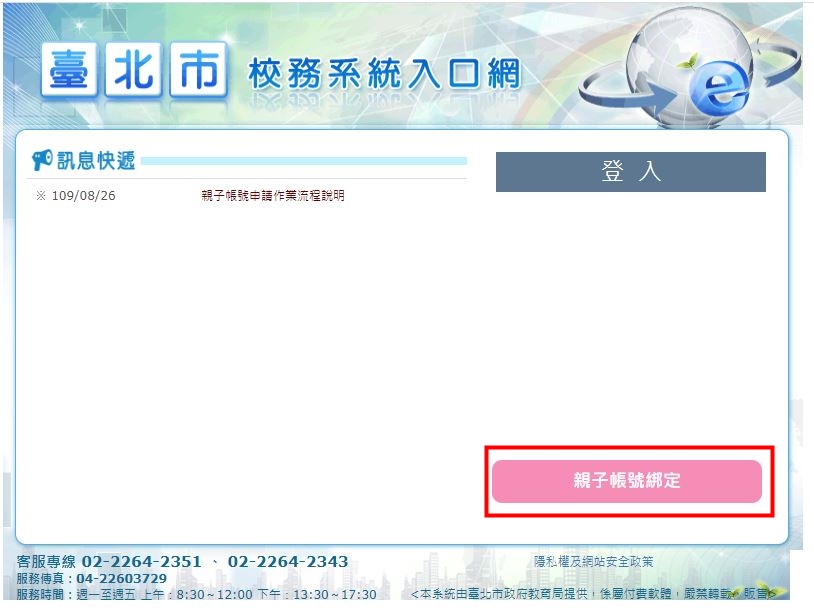 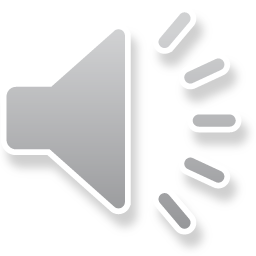 家長端1-2
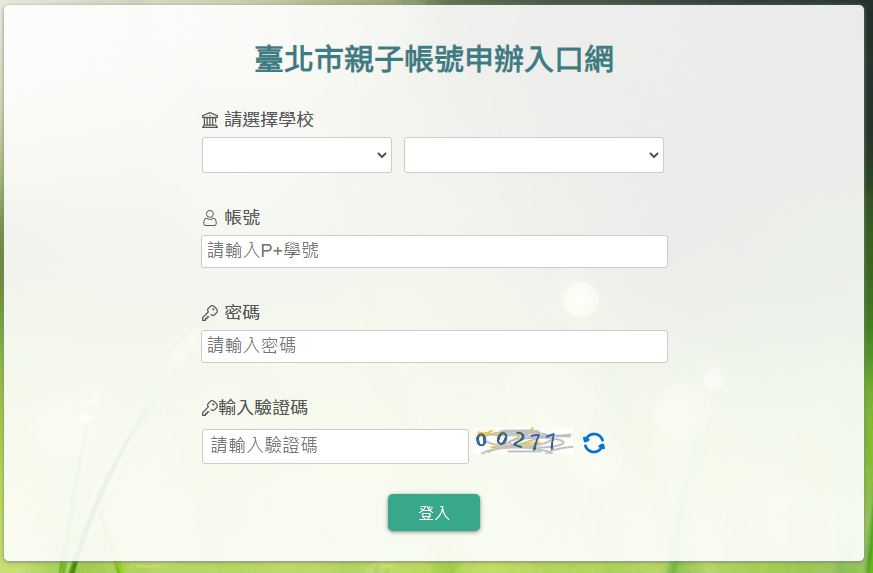 家長端1-3
輸入完畢後，按一下「登入」
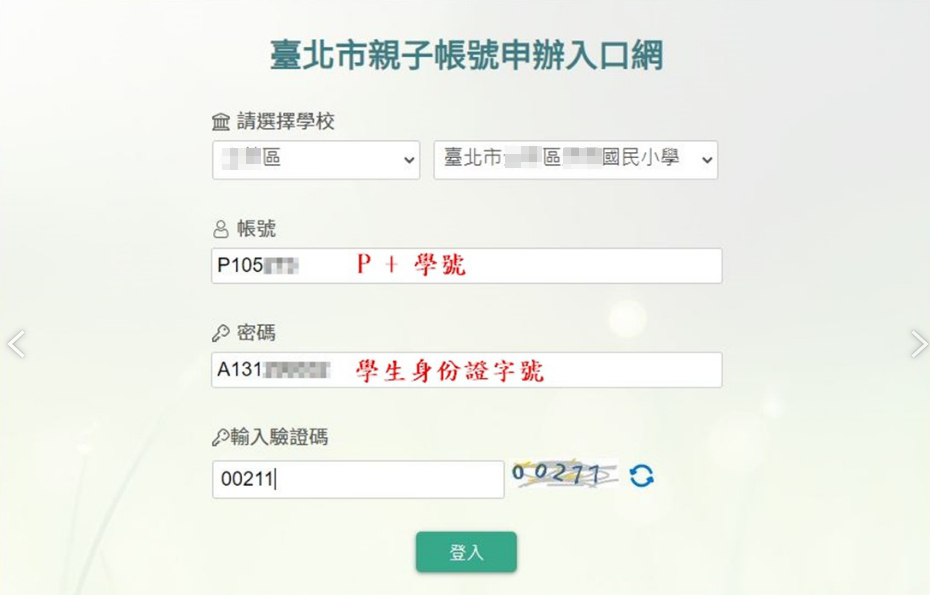 家長端1-4
按一下「未確認」
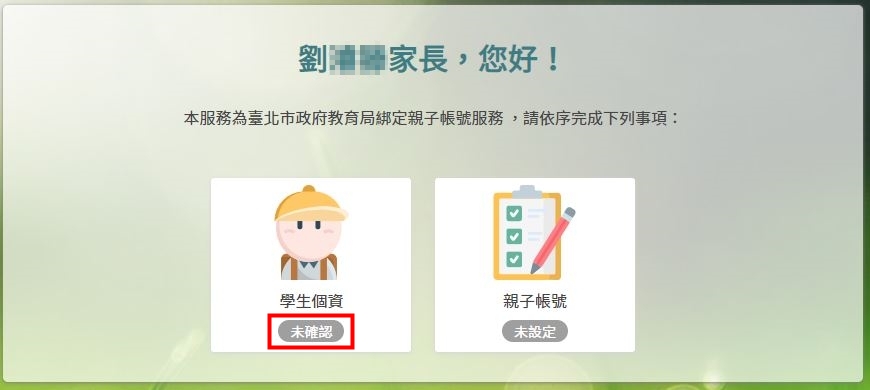 家長端1-5
個人資料正確後，按一下「資訊正確」
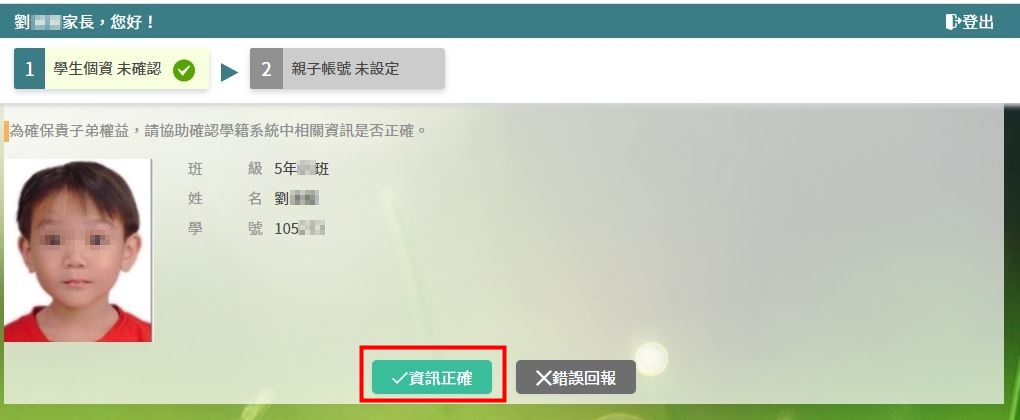 家長端1-6
個資同意書
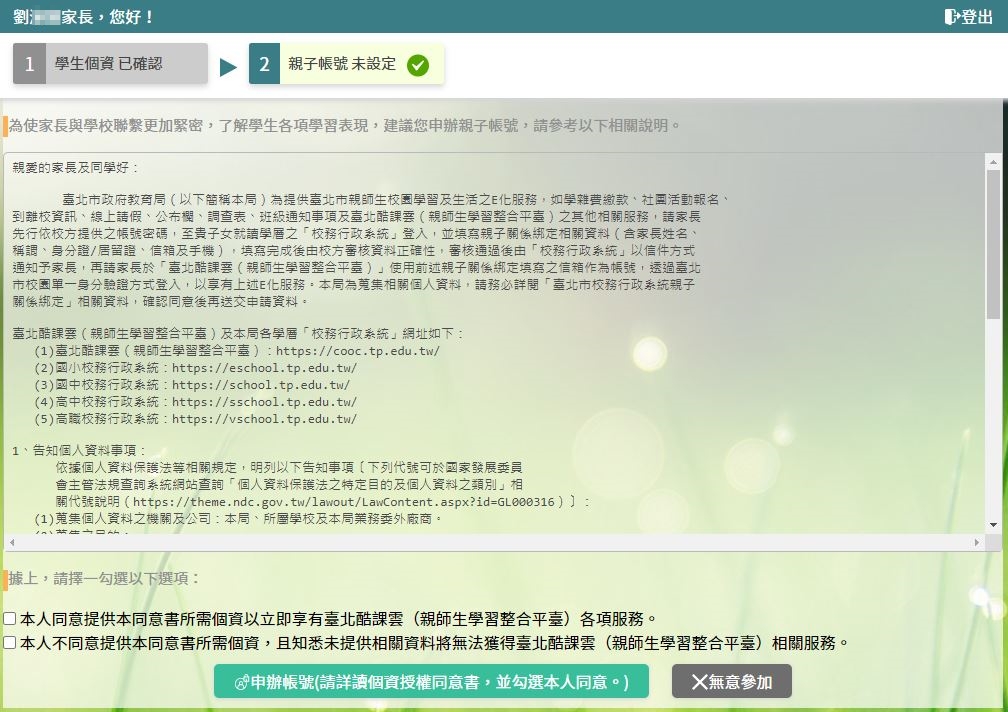 家長端1-7
若同意「個資同意書」，按一下「申辦帳號」
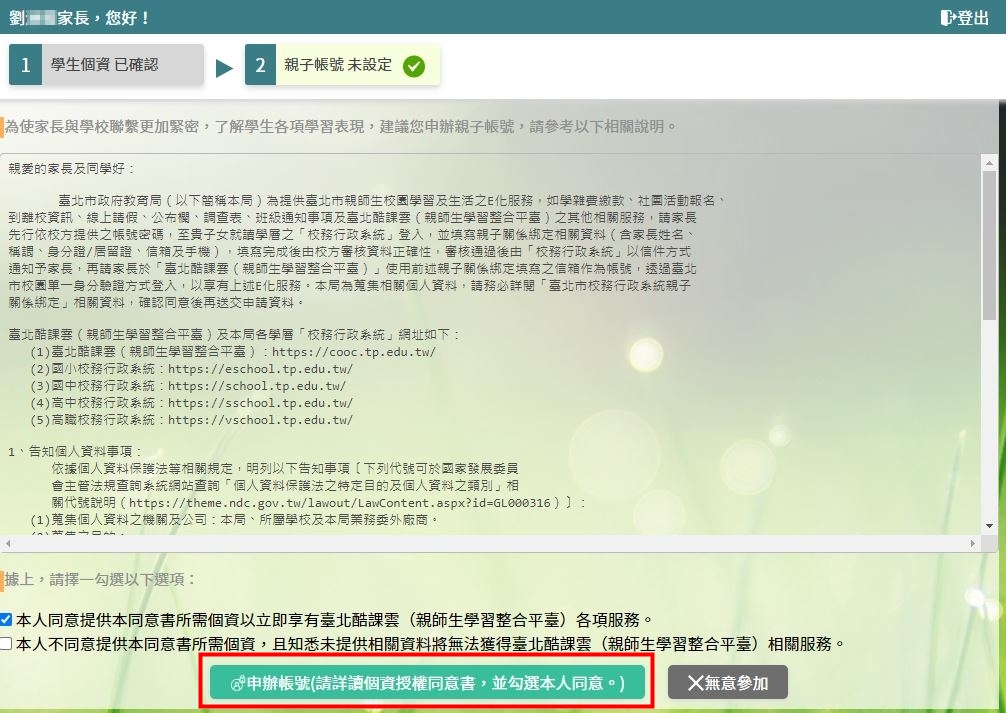 家長端1-8
親子帳號的綁定為3選1
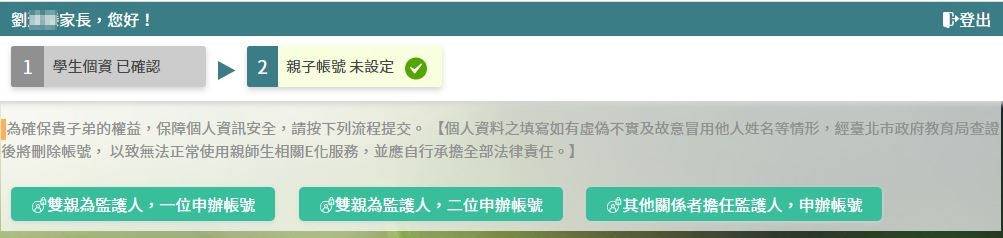 家長端1-9-1
父親或母親(一位)
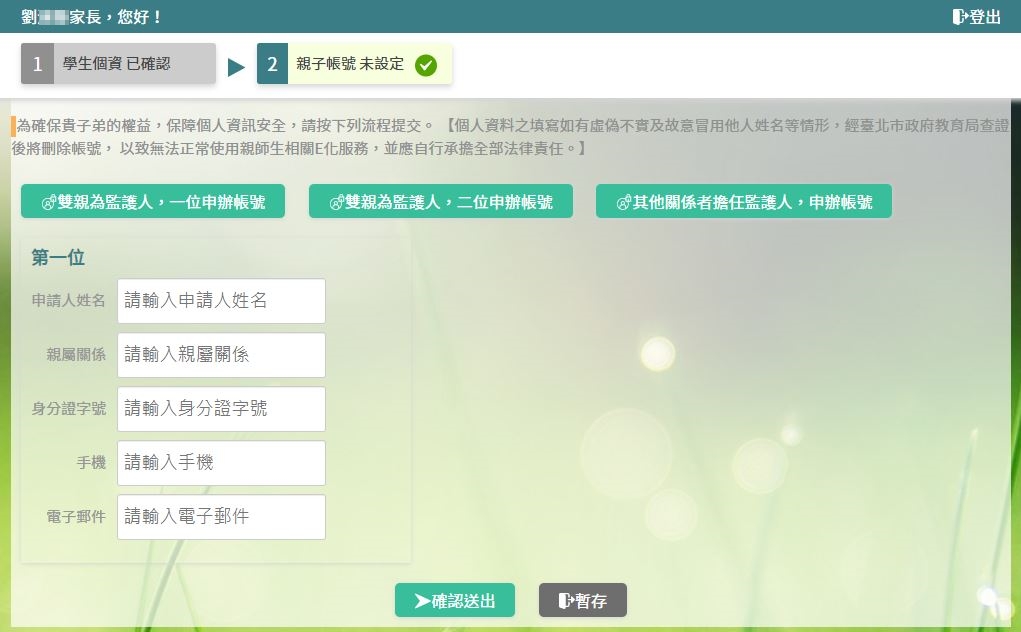 家長端1-9-2
父親和母親(二位)
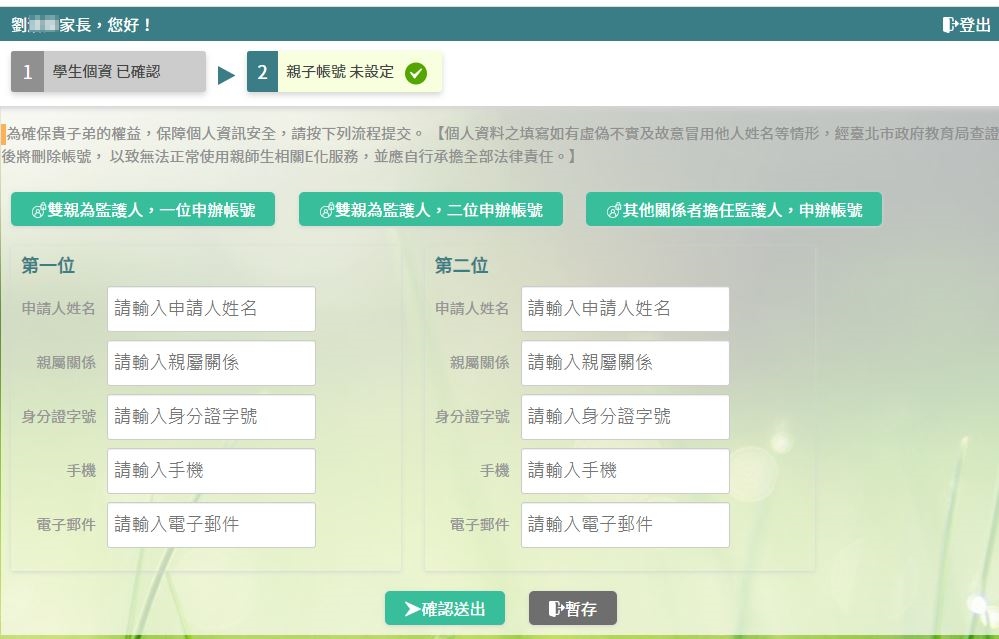 家長端1-9-3
其他關係者為監護人，但不是父親或母親
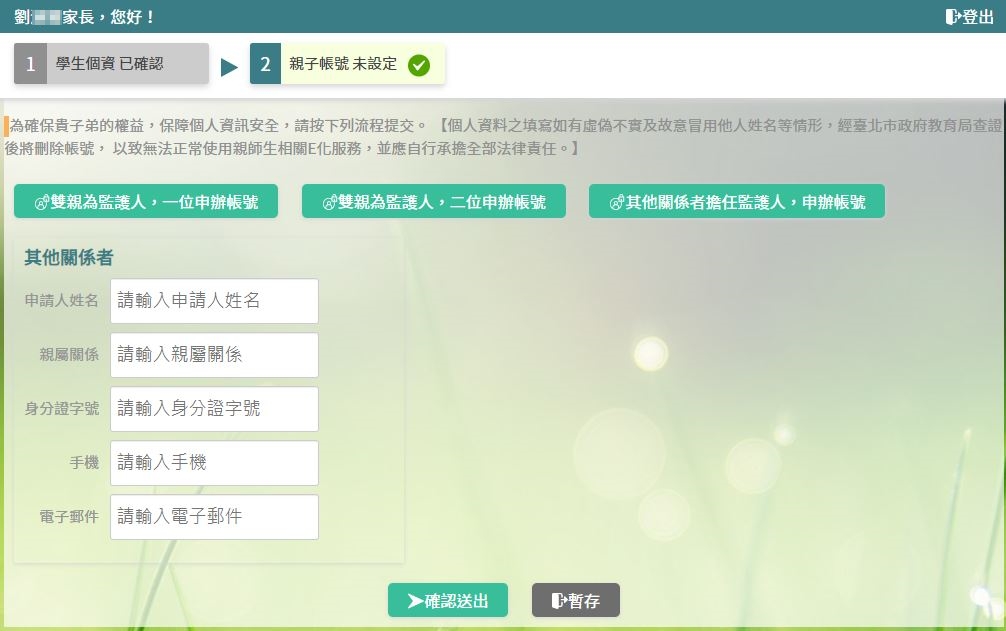 家長端1-10
填完後，按一下「確認送出」
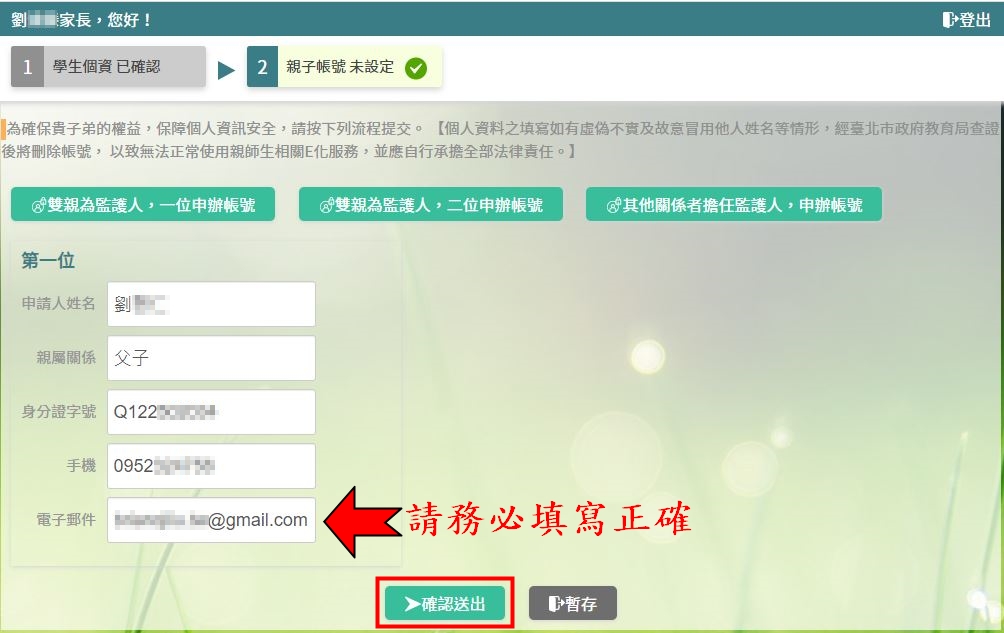 家長端1-11
會短暫出現一下「設定親子帳號成功！」
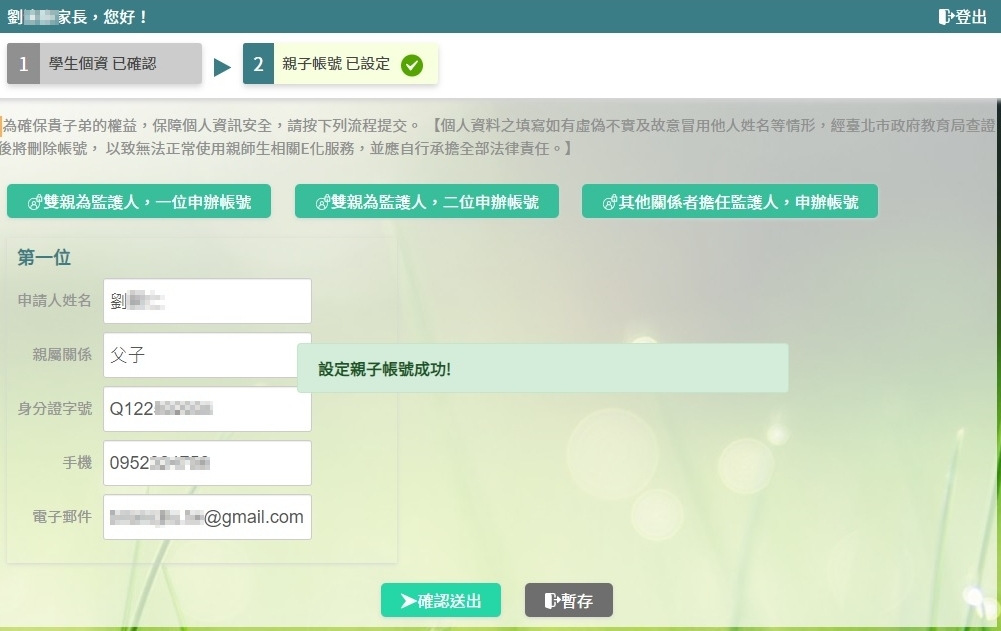 家長端2-1
導師審核完後，申辦人即收到郵件
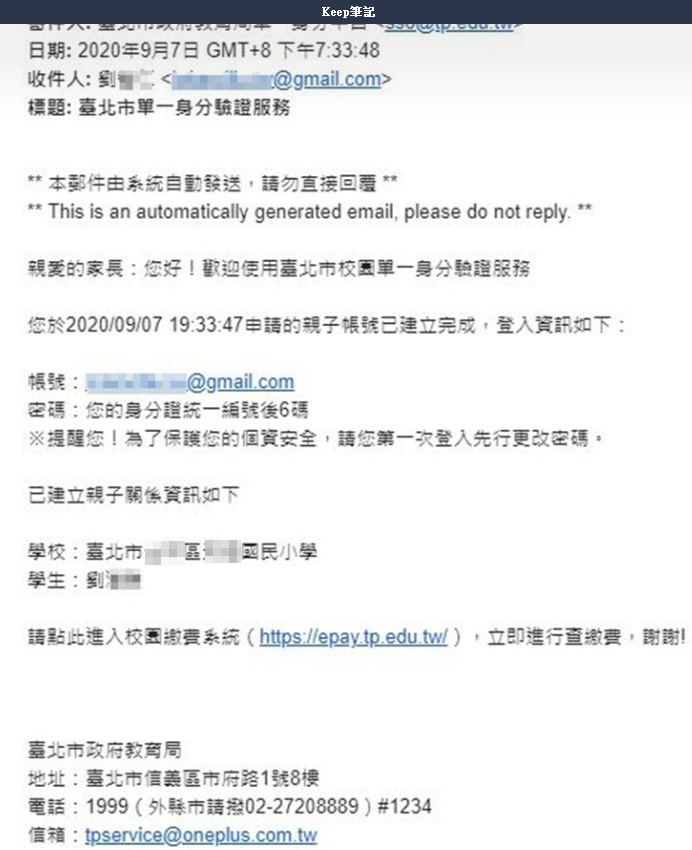 家長端2-2
1.https://epay.tp.edu.tw/2.按一下「家長/學生」
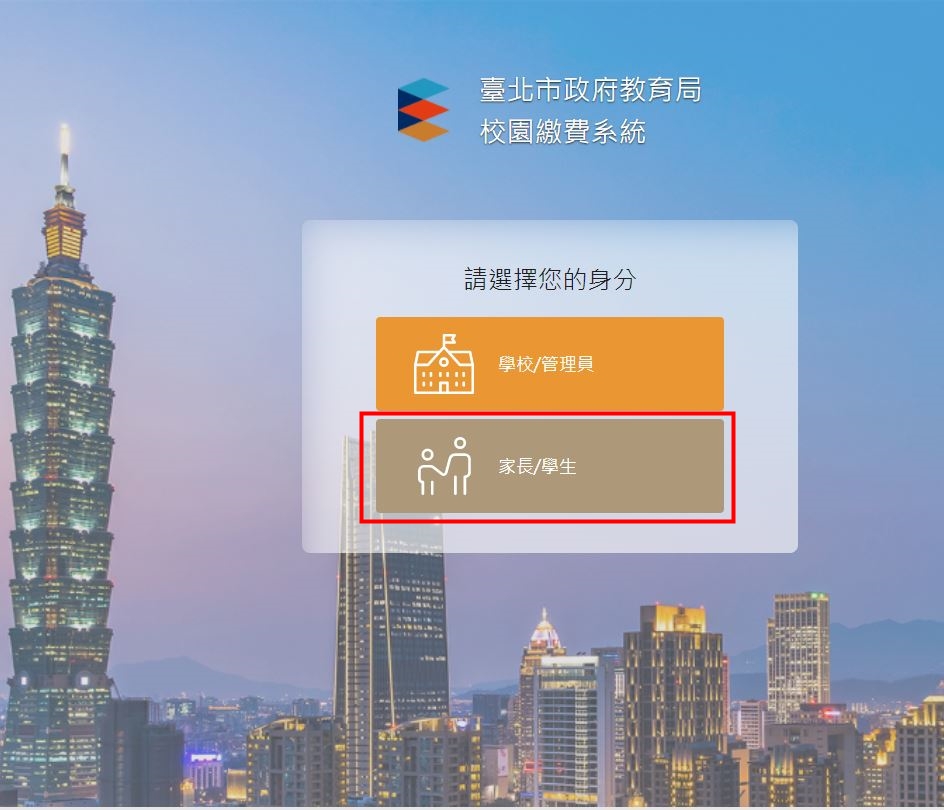 家長端2-3
按一下「臺北市校園單一身分驗證服務」
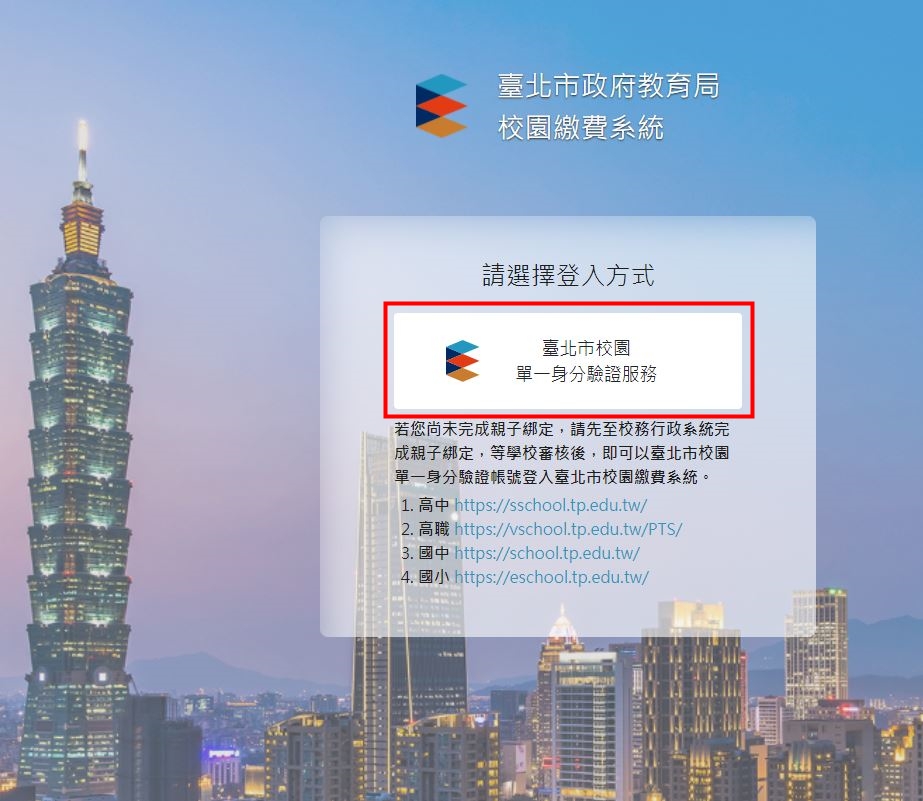 家長端2-4
依據郵件的提示，輸入帳密
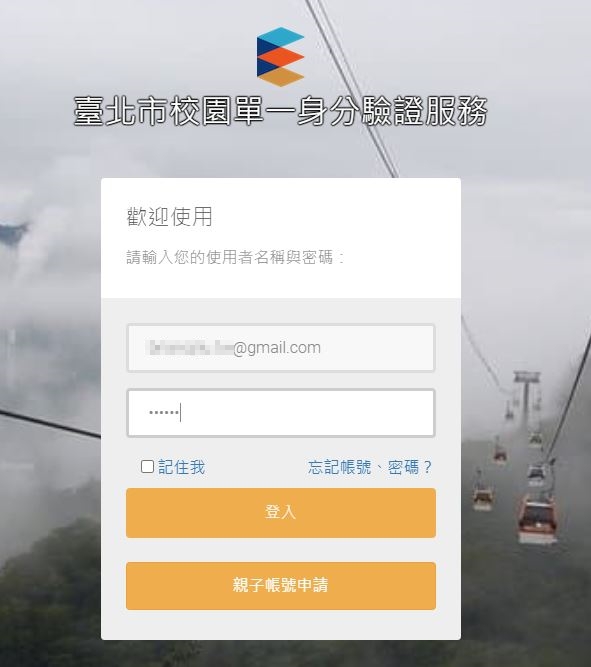 家長端2-5
變更密碼
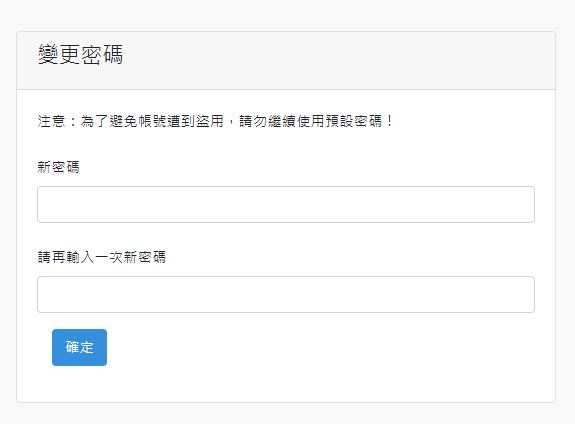 家長端2-6
密碼變更成功，但不是在這裡(https://ldap.tp.edu.tw/)重新登入
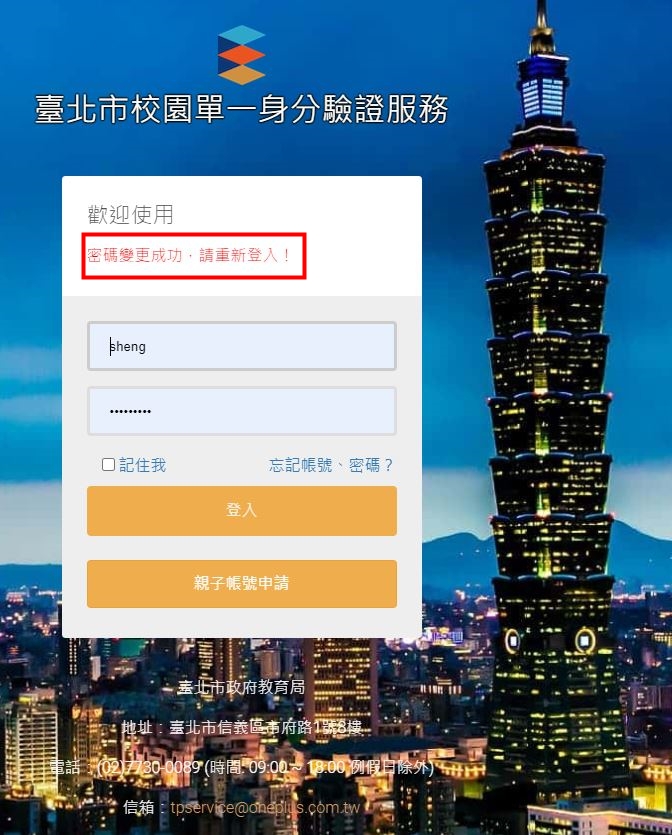 家長端2-7
校園繳費系統https://epay.tp.edu.tw/
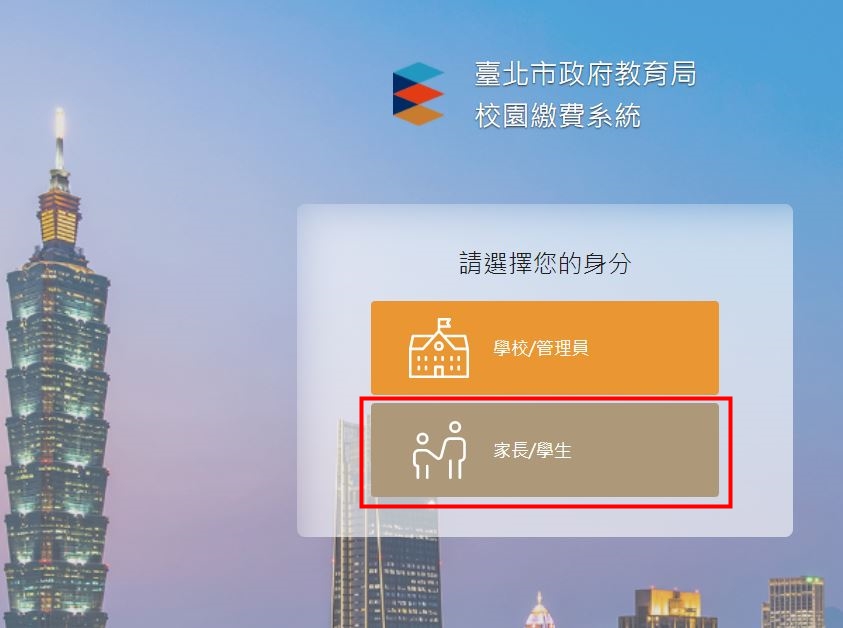 家長端2-8
按一下「臺北市校園單一身分驗證服務」
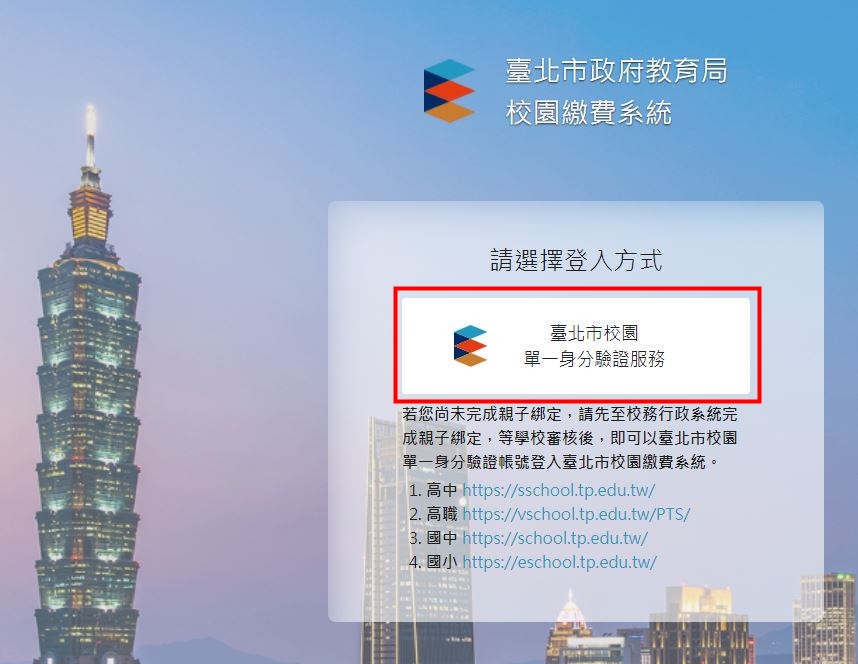 家長端2-9
輸入帳密
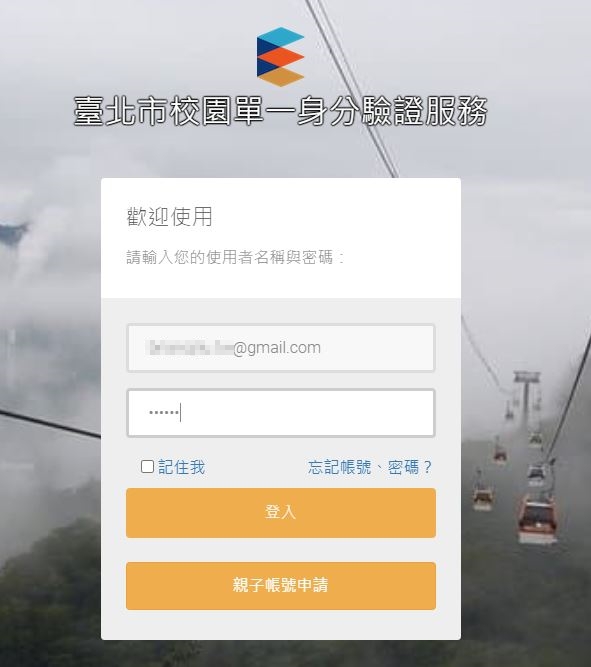 家長端2-10
按一下「同意」
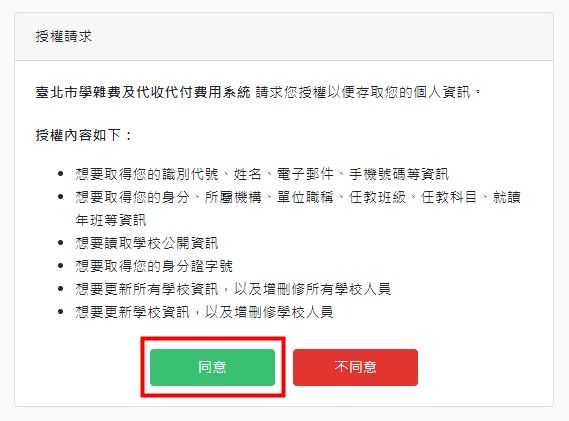 家長端2-11
開始使用
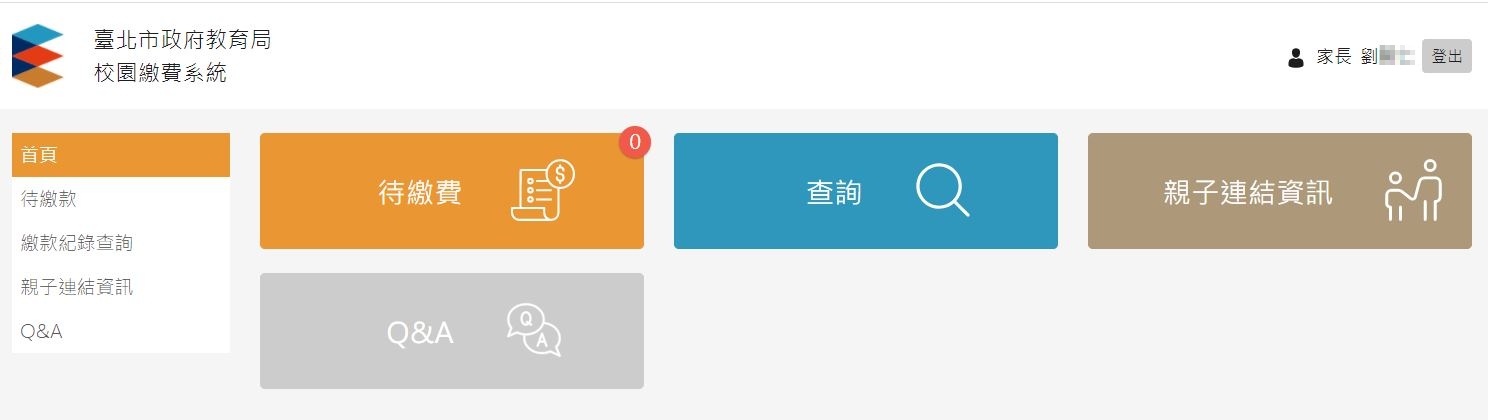 臺北市信義區博愛國民小學
為孩子孕育希望的翅膀
			快樂自信	飛向遠方
讓他們懷抱美麗的夢想
			海闊天空	盡情翱翔
敬 請 指 教